دفتر الانشطة الصفية والواجبات 
لمنهج التقنية الرقمية 1-2الفصل الثاني 1444هـ إعداد الاستاذة : عبير صالح الغريب
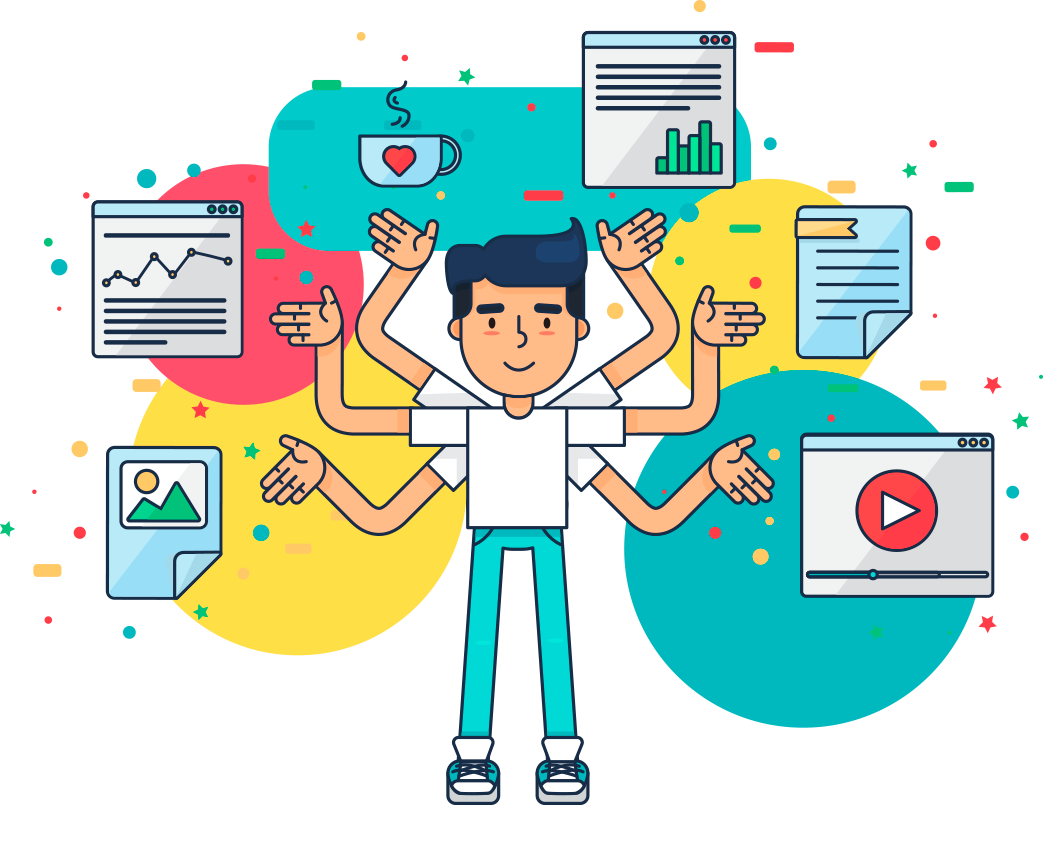 الاسم : ...................................................الفصل : ..................................................
الدرجة المستحقة :
20
الوحدة الاولى :معالجة الصور المتقدمة
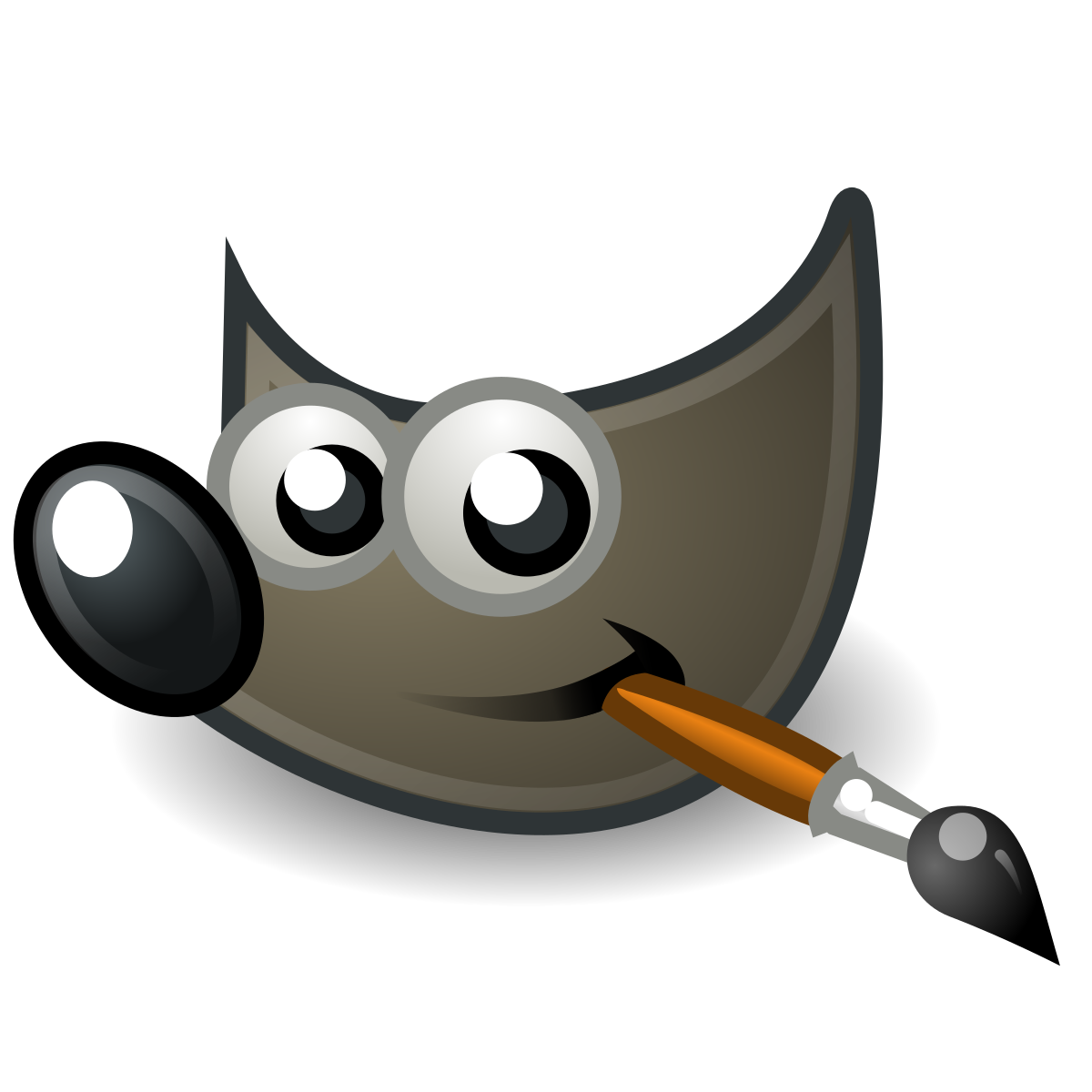 2
الانشطة الصفية
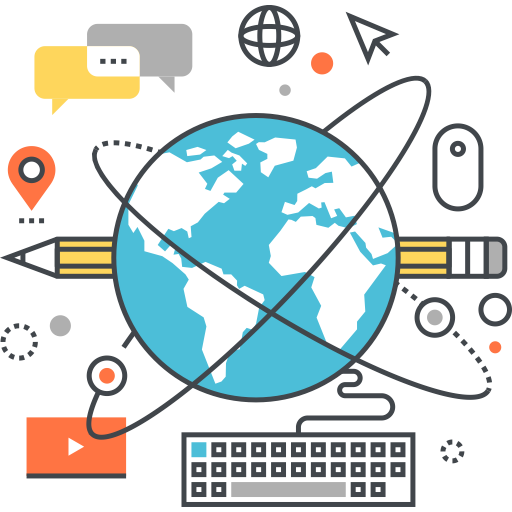 3
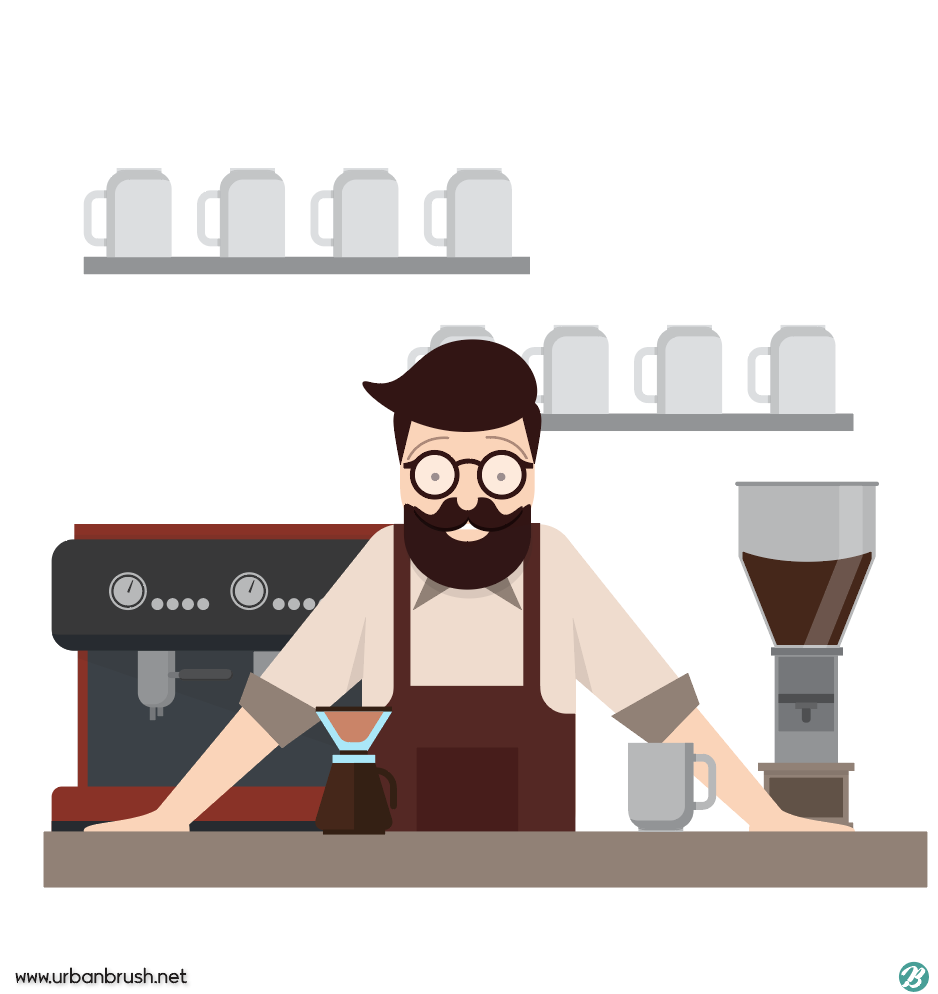 نشاط 1
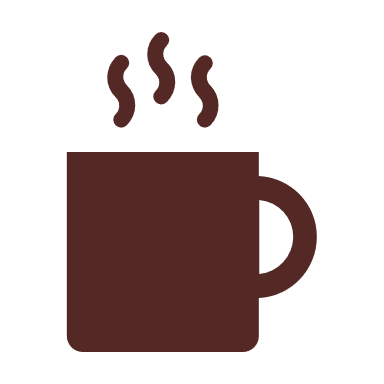 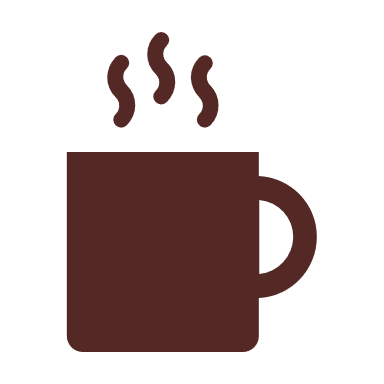 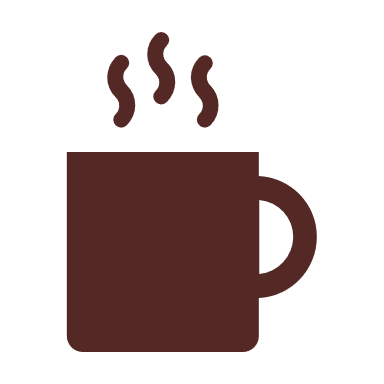 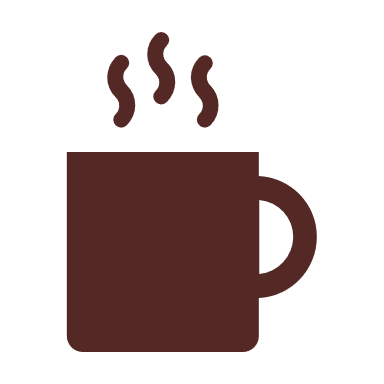 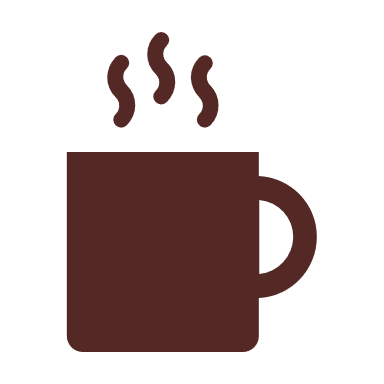 دعم الخلفية الشفافة للصورة من إيجابيات الصور بامتداد 
PNG(  )
في وضع الالوان (RGB)ينشئ كل بكسل لونه عن طريق مزج درجات مختلفة من الالوان الاساسية (  )
كلما زادت الدقة في الصورة المطبوعة زادت كثافة وحدات البكسل (  )
يوفر نظام  الالوان (CMYK) لصورة في برنامج الجيمب أكبر نطاق من الالوان (  )
4
نشاط 2
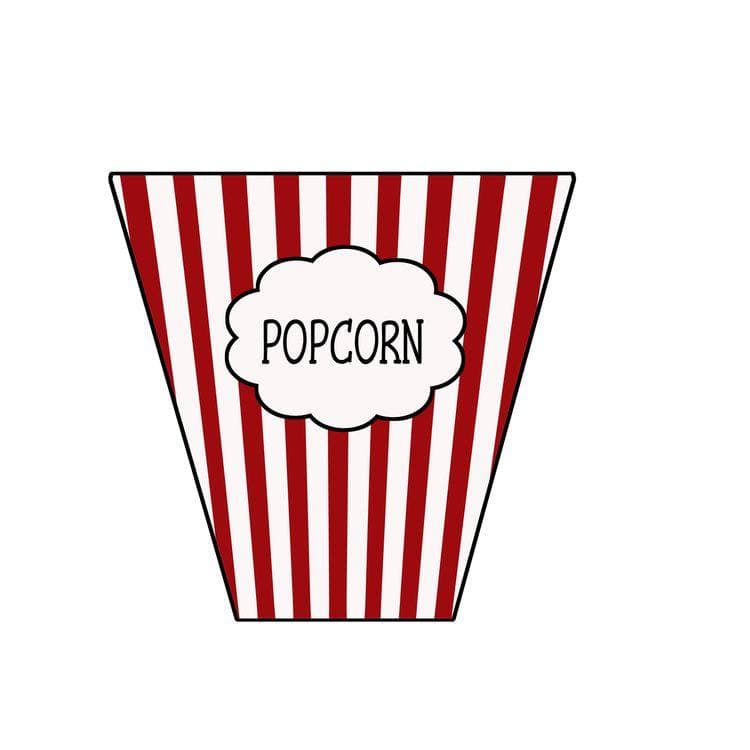 ماذا نعني بالطبقات؟ ...........................................
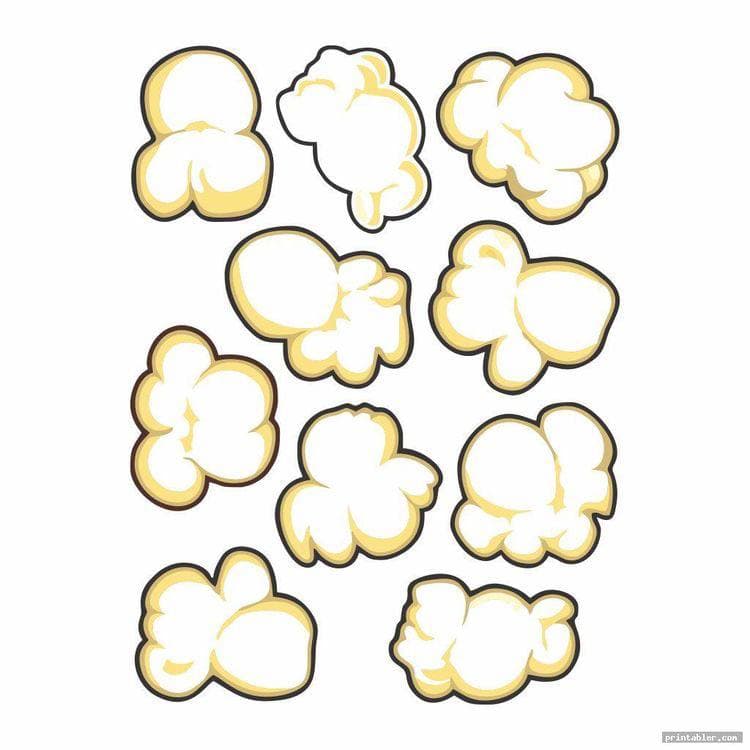 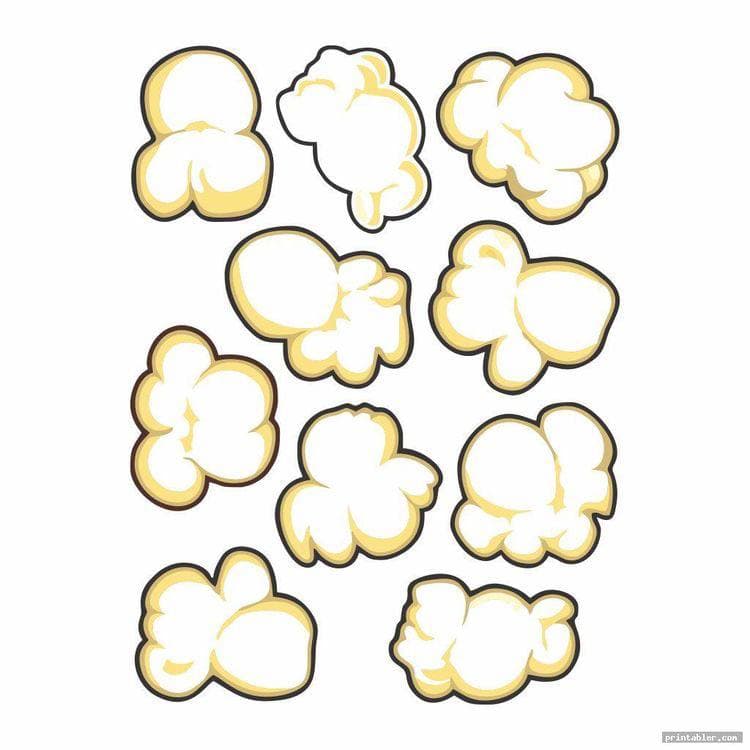 ما طريقة تغيير حجم الصورة؟ ...........................................
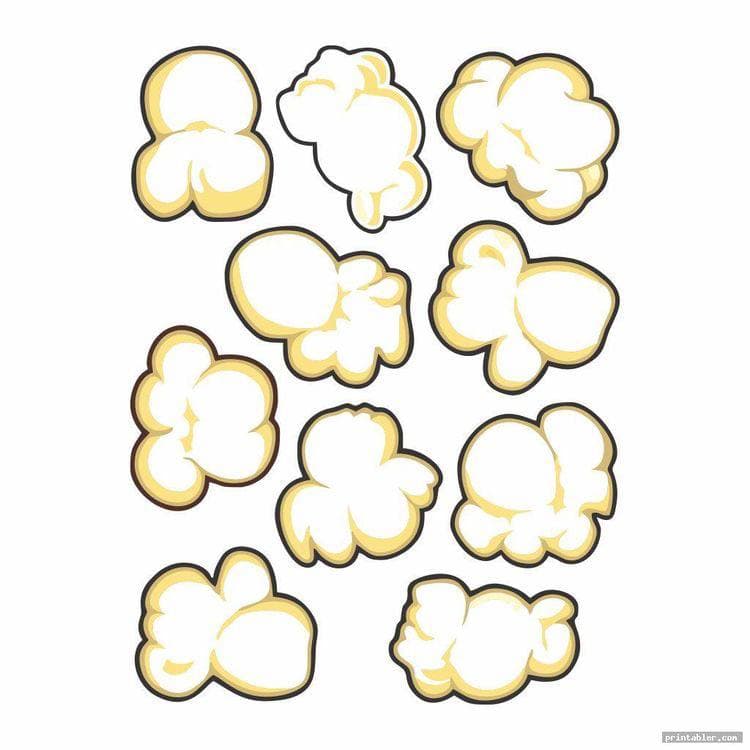 ما طريقة تحديد عنصر ونقله ؟ ...........................................
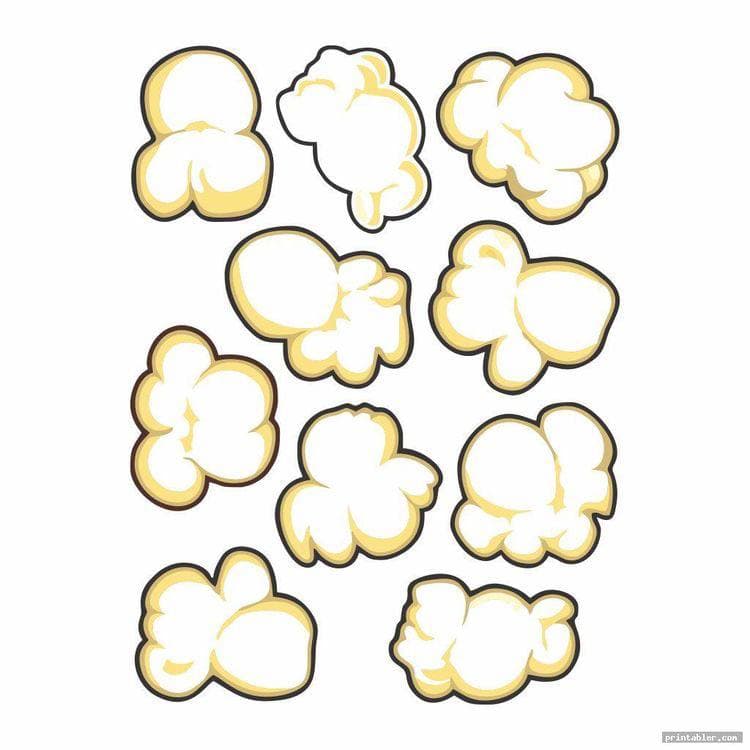 ما ذا نعني بأساليب المزج؟ ...........................................
5
نشاط 3
تتيح أداة  درجة اللون والتشبع  تحديد لون او نطاق لوني في الصورة ثم استبدالها بلون آخر (   )
لا يمكن تطبيق مرشح على جزء من الصورة (   )
تتيح لك اداة الايضاح جعل  صورتك أكثر اشراقاً فقط (   )
أداة قص المنظور تساعد على حل مشكلة التشويه (   )
6
نشاط 4
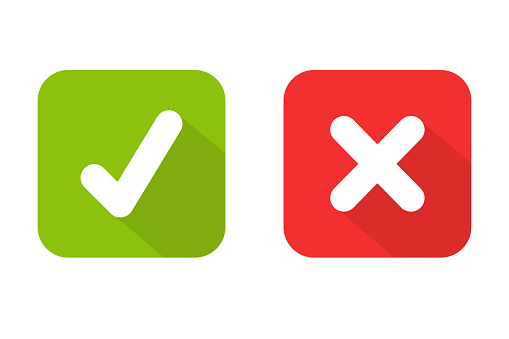 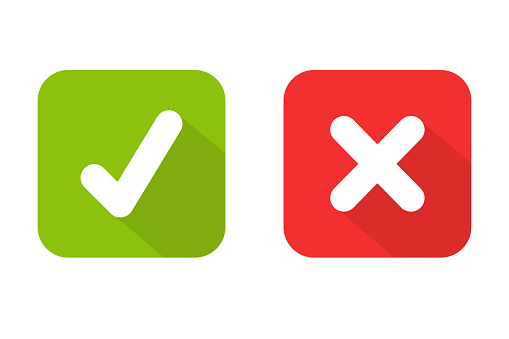 1- تتيح أداة ختم النسخ القيام بنسخ وحدات البكسل من منطقة معينة في الصورة إلى منطقة أخرى .
2- من خلال أداة المنحنيات يمكن إصلاح الكثير من المشاكل التي تظهر في الصور .
3- أداة التحديد تسمح لك بجعل الأشياء تبدو أكبر أو أصغر في صورك بشكل انتقائي.
4 - أداة تسوية الصورة يمكن استخدامها لإزالة البقع والنقاط وآثار الغبار والخدوش التي تشوه الصور القديمة.
.......................................................................................................................................................................................................................................................................................................................................................................................
.......................................................................................................................................................................................................................................................................................................................................................................................
7
نشاط 5
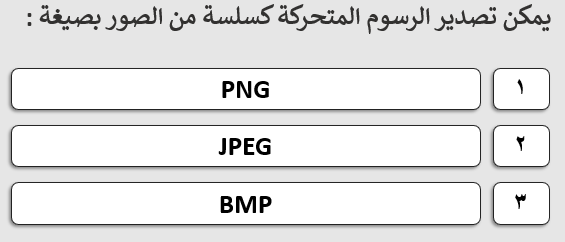 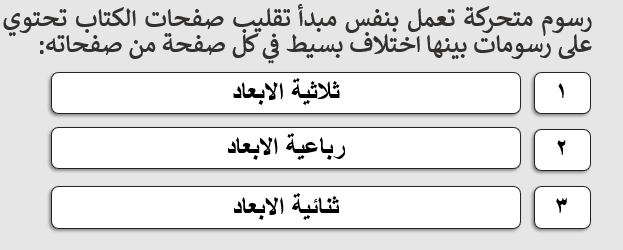 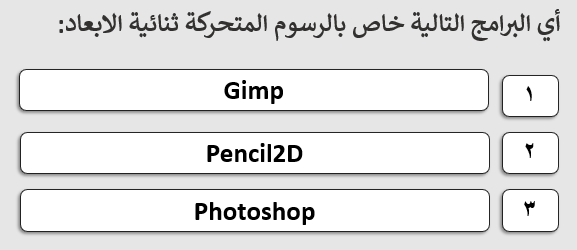 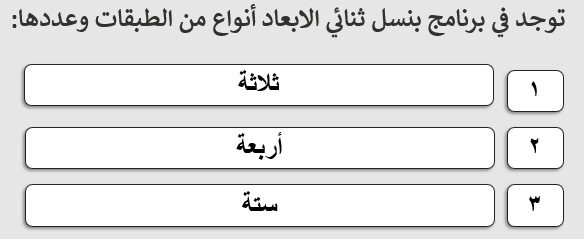 8
الواجبات
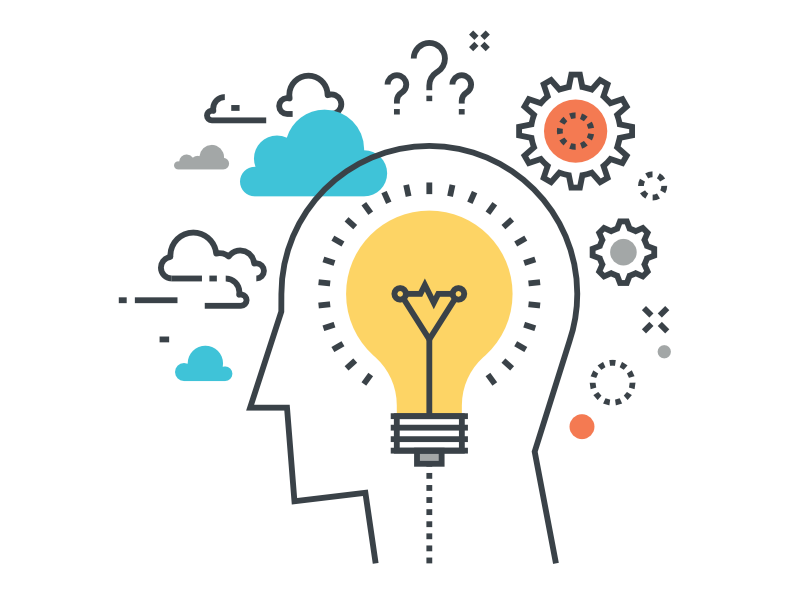 9
واجب 1 :
يعد أحد أقوى البرامج المجانية المفتوحة المصدر لتحرير الصور :
GIMP
Photoshop
Pencil2D
CorelDraw
أي مما يلي لا يعد من إيجابيات الصور بامتداد JPEG :
حجم ملف صغير 
متوافق مع الكاميرات الرقمية
مجموعة ألوان جيدة 
ليس جيد للنصوص أو الرسوم التوضيحية
10
واجب 2 :
تسمح لك الطبقات بإجراء التغييرات بسرعة وفعالية ودون قلق من ارتكاب الأخطاء :
صح 
خطأ
عند إضافة نص في GIMP تتم إضافته تلقائياً كطبقة جديدة :
صح 
خطأ
يمكن قفل الطبقات بشكل كلي أو جزئي لحماية محتوياتها :
صح
خطأ
توجد في القائمة الفرعية أدوات التحويل بعض الأدوات المهمة للتعديل على الصور أو للتحديد :
صح
خطأ
11
واجب 3 :
تعد هذه الأداة إحدى الأدوات الأساسية في تعديل الصور وتسمح بضبط السطوع والتباين العام للصور :
الإيضاح
السطوع والتباين
درجة اللون والتشبع
إصلاح أخطاء التصوير
تتيح لك هذه الأداة تغيير التدرج اللوني في صورتك وجعل الألوان غنية أو باهتة:
الإيضاح
السطوع والتباين
درجة اللون والتشبع
إصلاح أخطاء التصوير
12
واجب 4 :
أداة يمكن استخدامها لإزالة البقع والنقاط وآثار الغبار والخدوش التي تشوه الصور القديمة : 
تسوية الصورة 
فرشاة المعالجة 
أداة ختم النسخ
أداة التحديد
أداة تسمح لك بجعل الأشياء تبدو أكبر أو أصغر في صورك بشكل انتقائي :
أداة ختم النسخ
أداة التحديد
أداة التشويه
أداة المنحنيات
13
واجب 5 :
تصميم صورة متحركة وحفظها ومشاركتها في مجلد الخاص بفصلك على برنامج الون درايف .
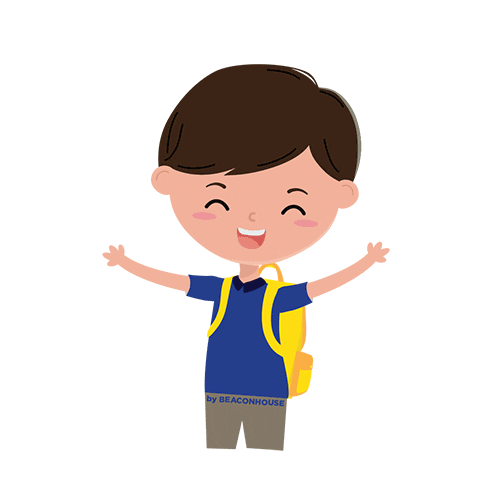 14
الوحدة الثانية :التقنية والحياة
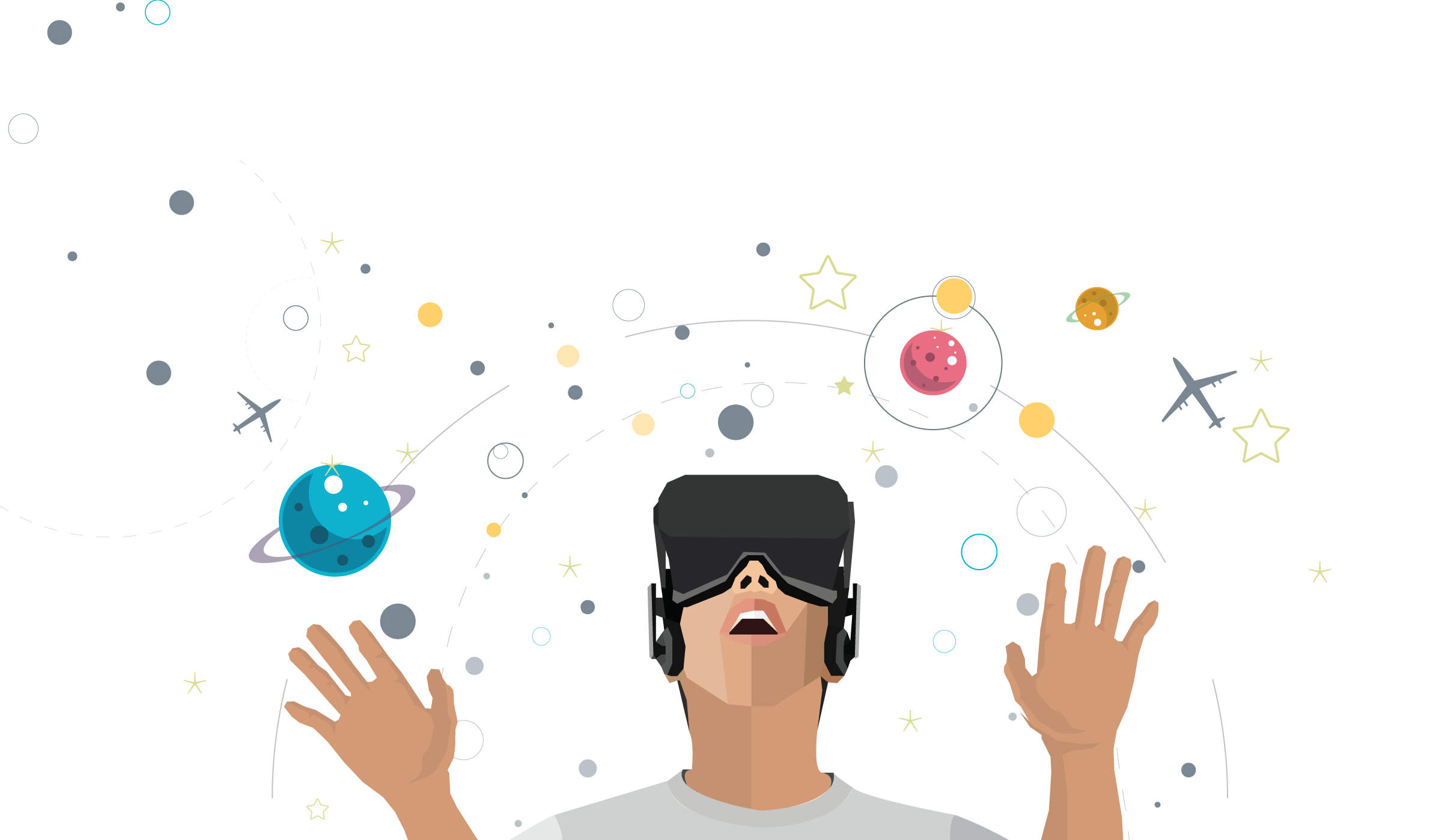 15
الانشطة الصفية
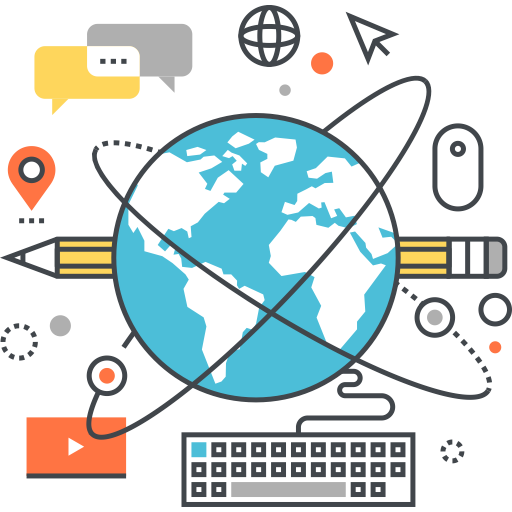 16
نشاط 1
تحديد نوع نظام التحكم هنا :
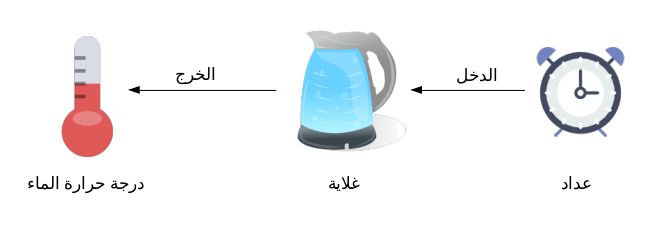 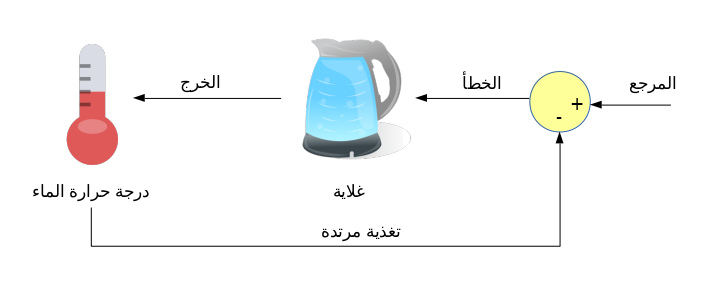 17
الترجمة بمساعدة الحاسب مثل :
نشاط 2
التعرف على محتويات الصورة
تحديد مستوى التعلم لدى المتعلم
الترجمة في مواقع 
الويب
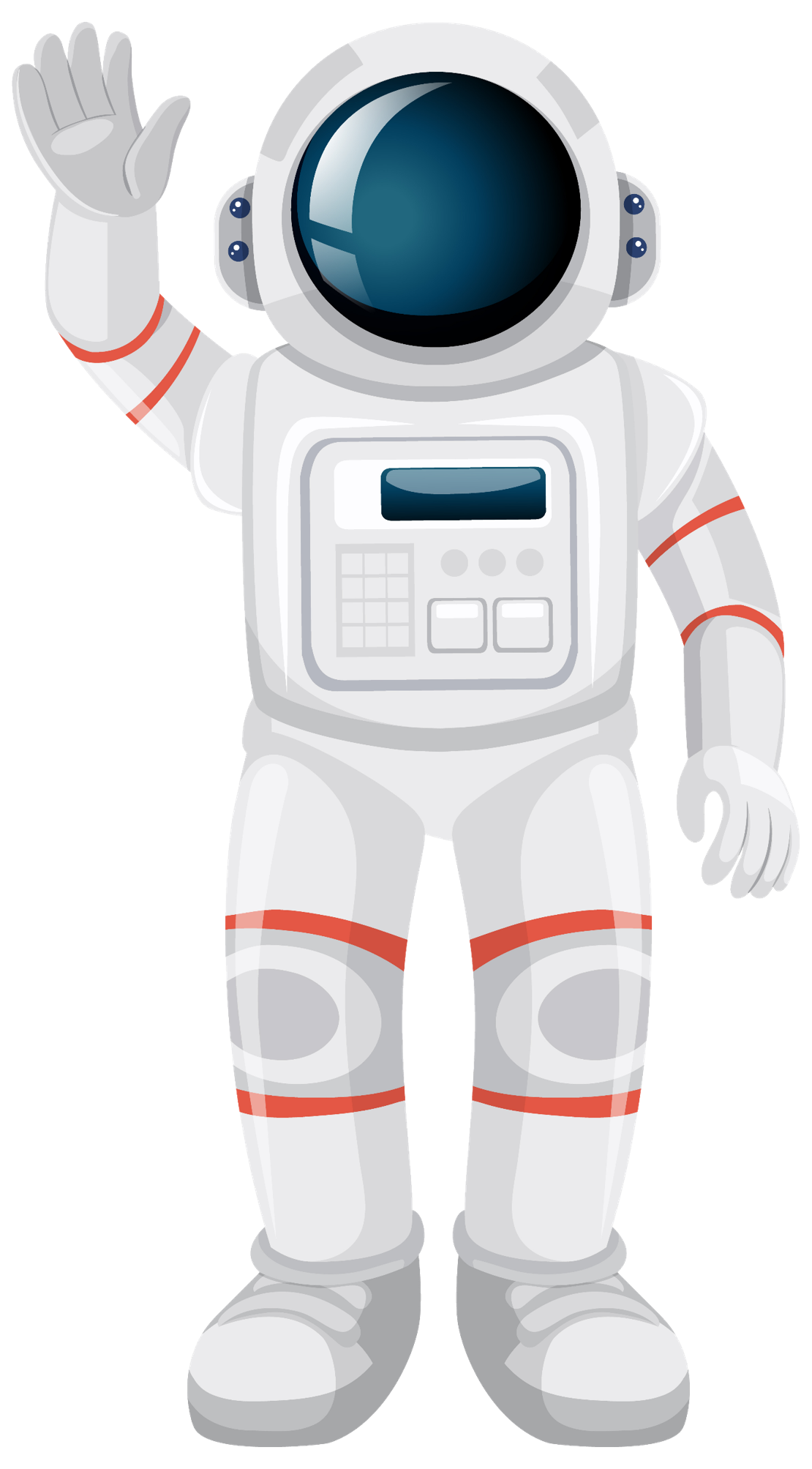 المساعدات الشخصية الافتراضية مثل:
تحديد مستوى التعلم لدى المتعلم
التعرف على محتويات الصورة
سيري –مساعد جوجل - أليكسا
التعرف على الكلام مثل:
التعرف على محتويات الصورة
تحديد مستوى التعلم لدى المتعلم
مثل تحويل الصوت إلى نص
مجال يرتكز على إنشاء آلات ذكية تعمل وتتفاعل مثل البشر :
الخوارزميات
الذكاء الاصطناعي
الواقع المعزز
18
نشاط 3
اشحن بطاريتك بالإجابة على الاسئلة التالية :
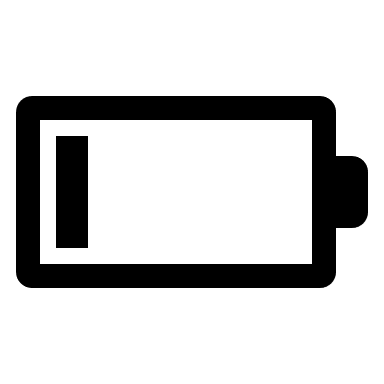 ماذا تعرفين عن نظارة مايكروسوفت هولولنز؟
ما هي الحوسبة السحابية مع ذكر احد تطبيقاتها؟
ما لفرق بين الواقع الافتراضي والواقع المعزز ؟
ماذا نعني بـ انترنت الاشياء؟
19
نشاط 4
تحتوي الأجهزة الرقمية على مواد سامة تسبب تلوث التربة والهواء والماء (   )
لحماية البيئة، يجب  المحافظة على الأجهزة التي لم تعد قيد الاستخدام  (   )
2
1
يمكن تحويل النفايات إلى طاقة من خلال توليد الطاقة الحرارية أو الكهربائية   (   )
3
4
اعادة التدوير :يتم تفكيك الأجهزة واستعادة مكوناتها واستخدامها لتصنيع منتجات جديدة (   )
20
الواجبات
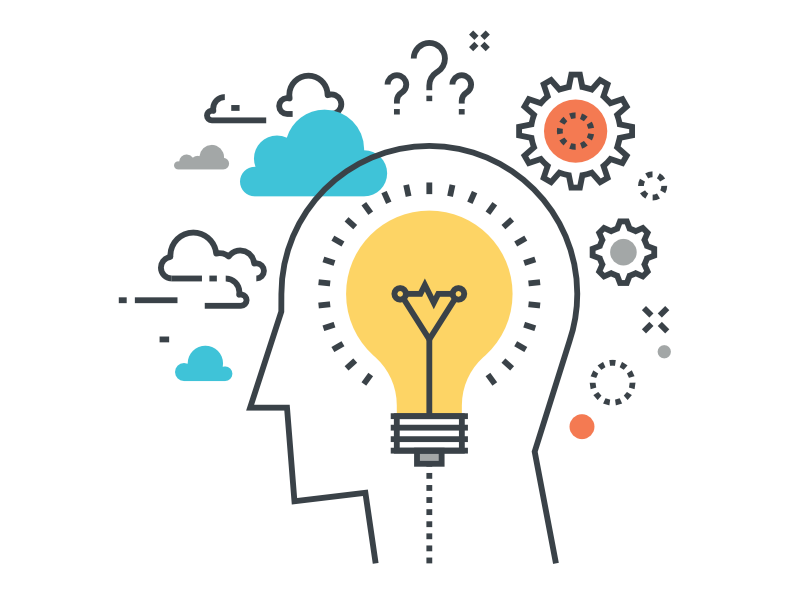 21
واجب 1 :
من خلال الصور التالية حدد نوع المستشعرات ؟
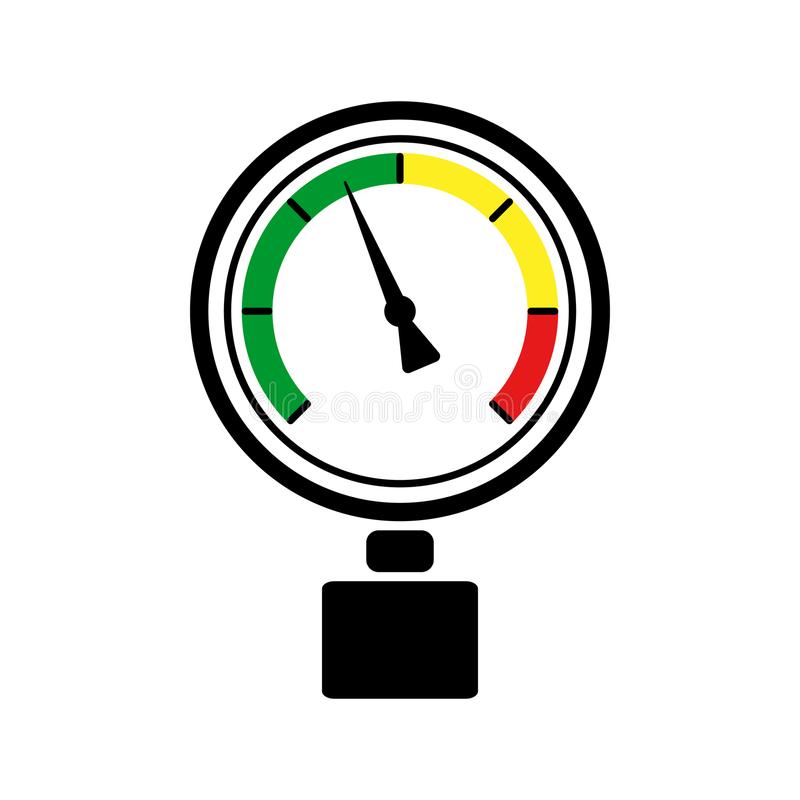 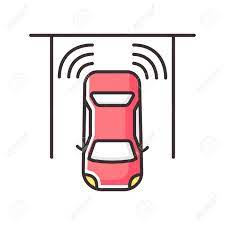 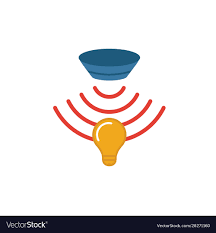 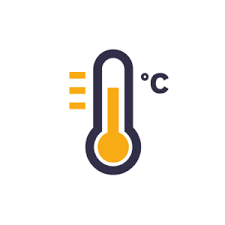 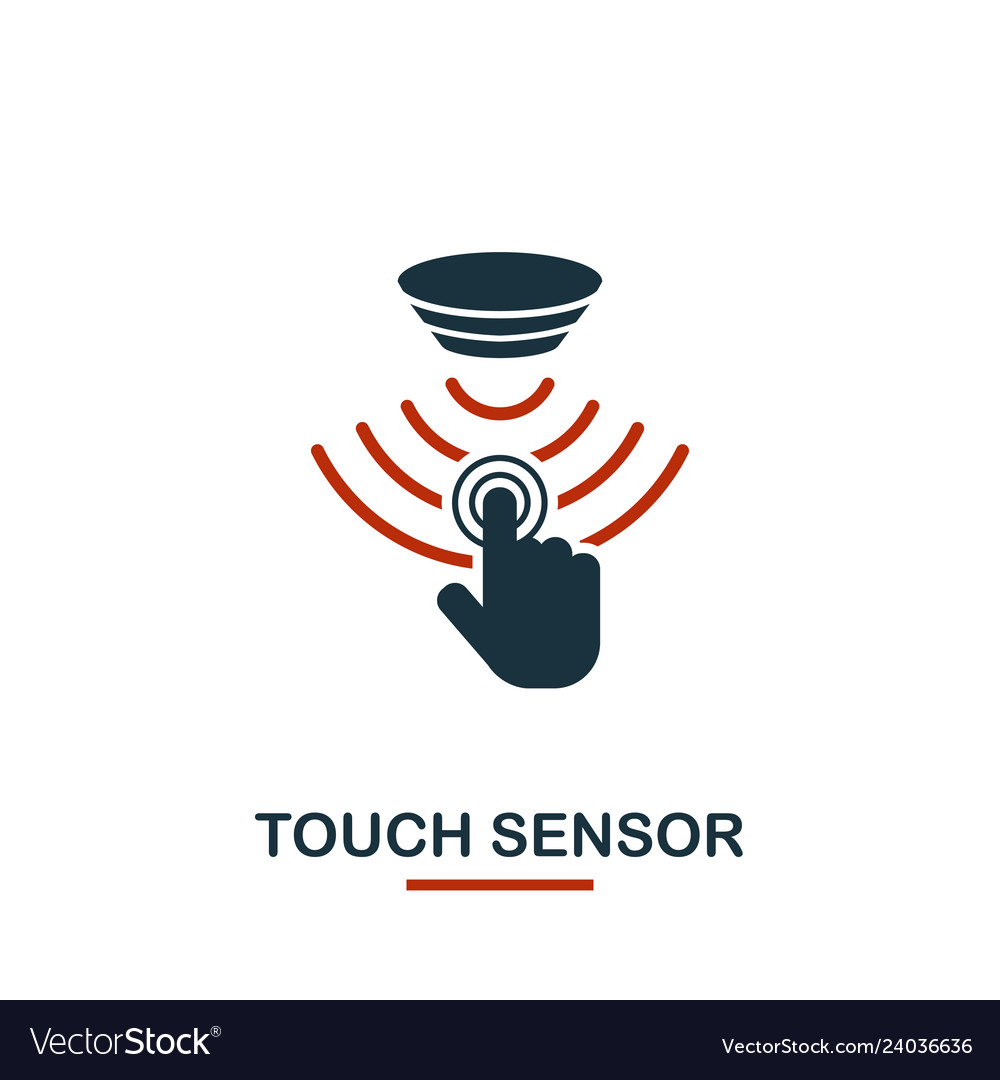 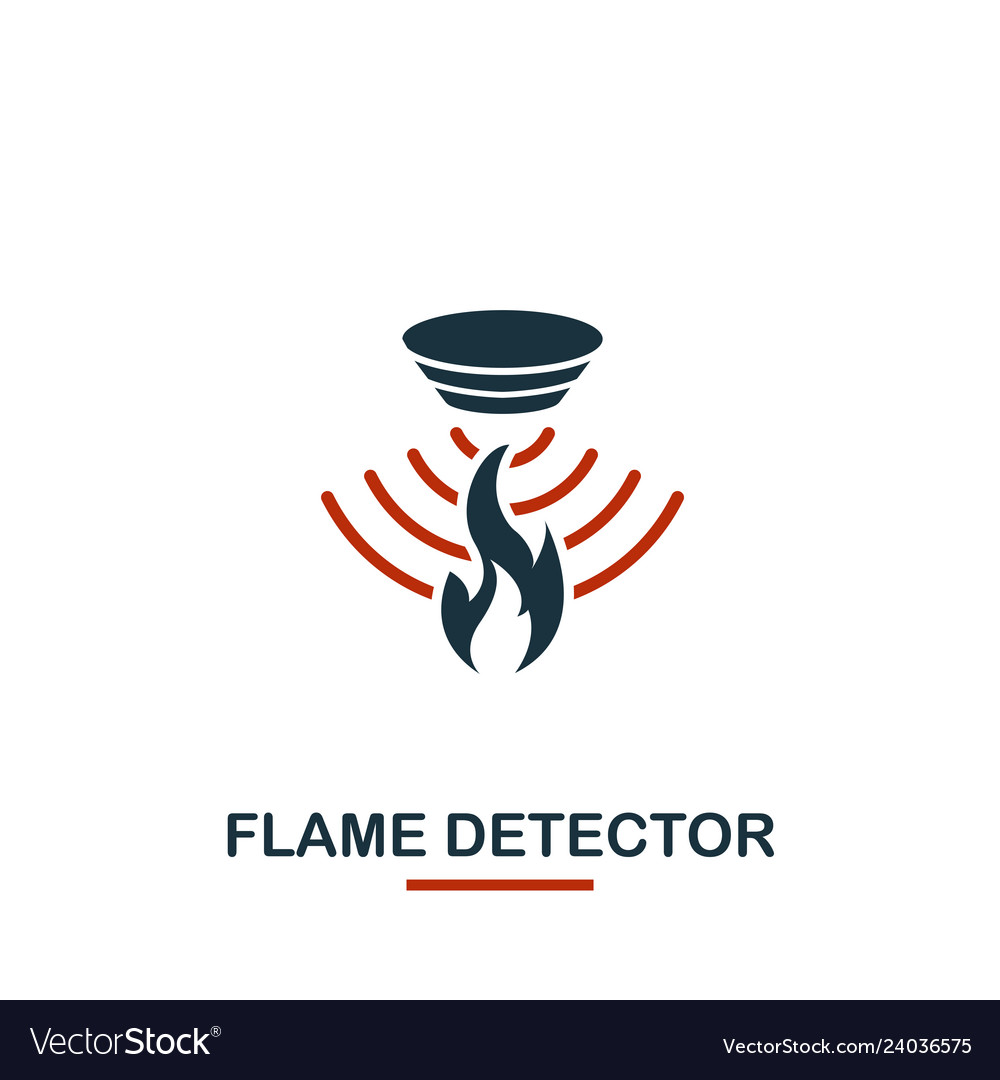 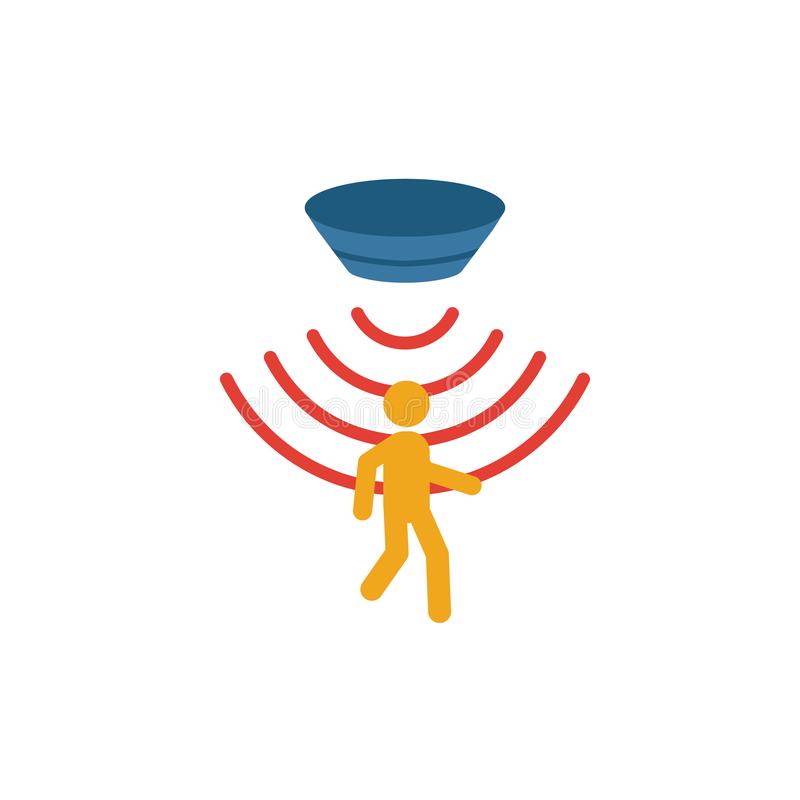 22
واجب 2 :
أصبحت الروبوتات الحديثة مستقلة تماماً وتتفاعل مع بيئتها بشكل كامل :
صح
خطأ
أي مما يلي لا يعد من التأثيرات الإيجابية للروبوتات :
استخدامها لأداء مهام متكررة أو صعبة
تقلل من تكلفة الإنتاج 
كلفة تركيبها وتشغيلها عالية جداً 
يعتبر استخدام الطائرات المسيرة في عمليات الإغاثة في حالات الكوارث والحوادث من التطبيقات :
المدنية 
الاجتماعية 
العلمية
23
واجب 3 :
واقع محوسب يحاكي بيئة حقيقية ويسمح للمستخدم التفاعل معه في عالم افتراضي :
الواقع الافتراضي
الواقع المعزز
الحوسبة السحابية
انترنت الأشياء
أي مما يلي لا يعد من تطبيقات التخزين السحابي :
Dropbox
Microsoft OneDrive
Google Drive
Microsoft Word
24
واجب 4 :
ماهي طريقة تجنب العزلة الاجتماعية؟
ماهي طرق الحماية من متلازمة رؤية الحاسوب؟
ماهي الطريقة الصحيحة لاستخدام الهواتف الذكية والأجهزة اللوحية ؟
25
الوحدة الثالثة :البرمجة باستخدام لغة ترميز النص التشعبي (HTML)
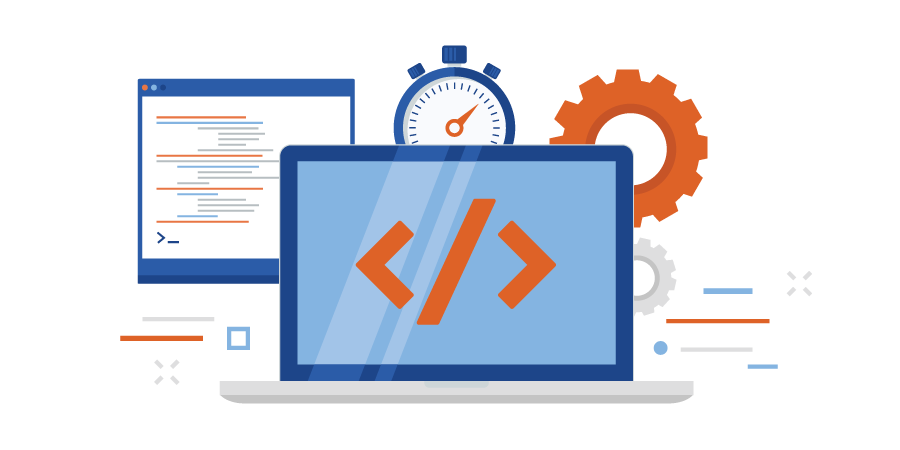 26
الانشطة الصفية
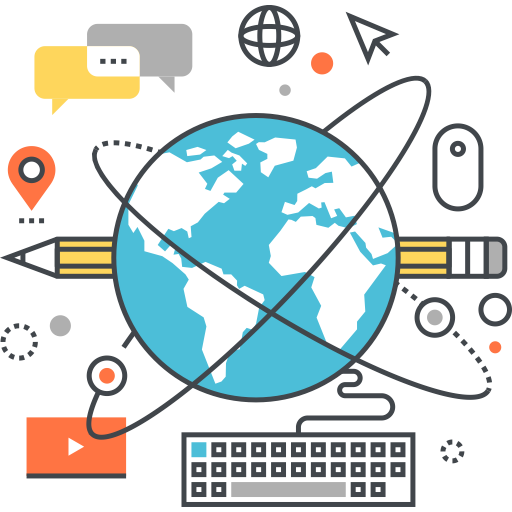 27
نشاط 1
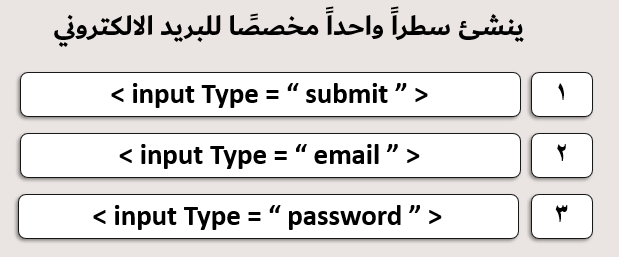 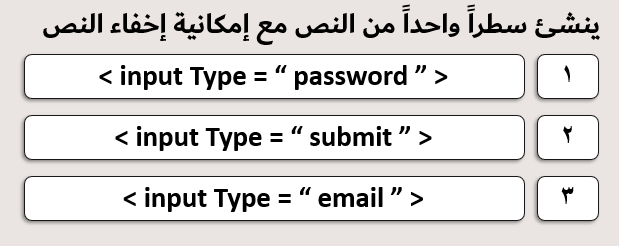 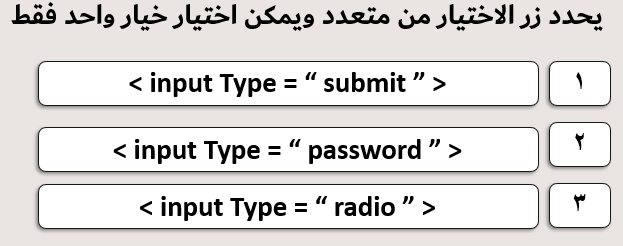 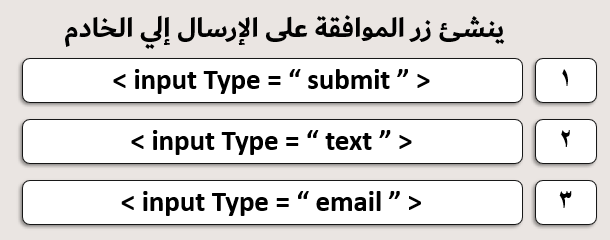 28
الواجبات
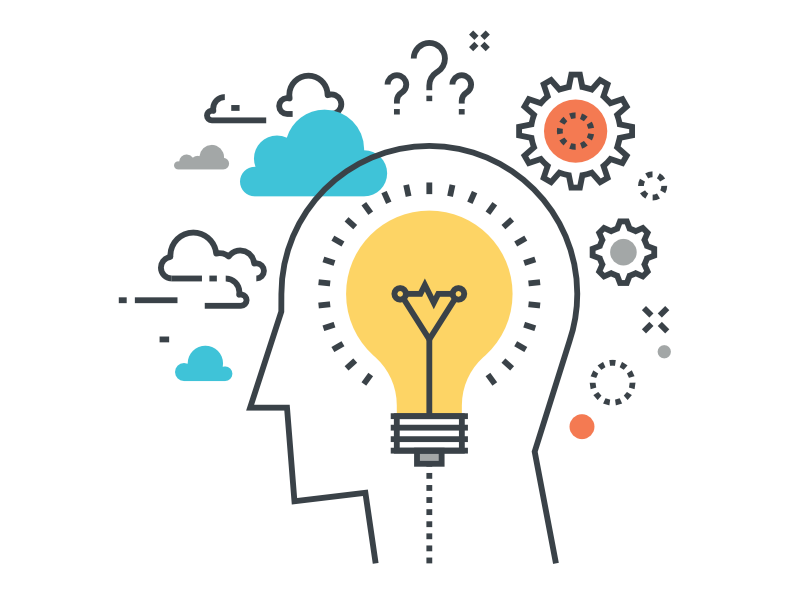 29
واجب 1 :
تصميم نموذج بلغة html  مثل الموجود اسفل وتصوير الشاشة وارفاقها في
 المجلد الخاص بك في الون درايف ؟
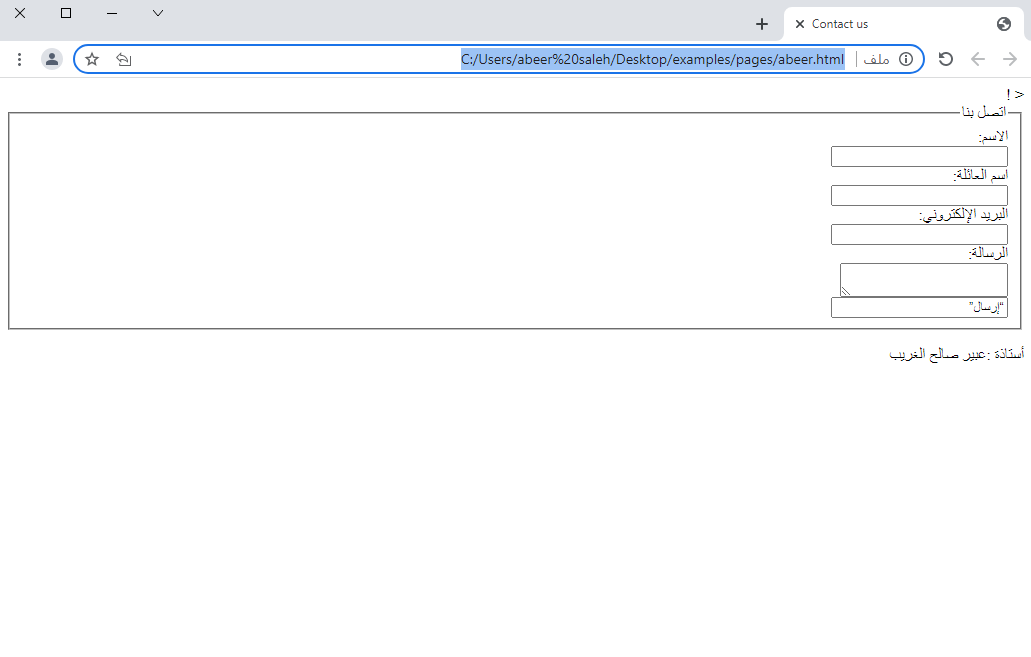 30
الملاحظات المهمة للدروس
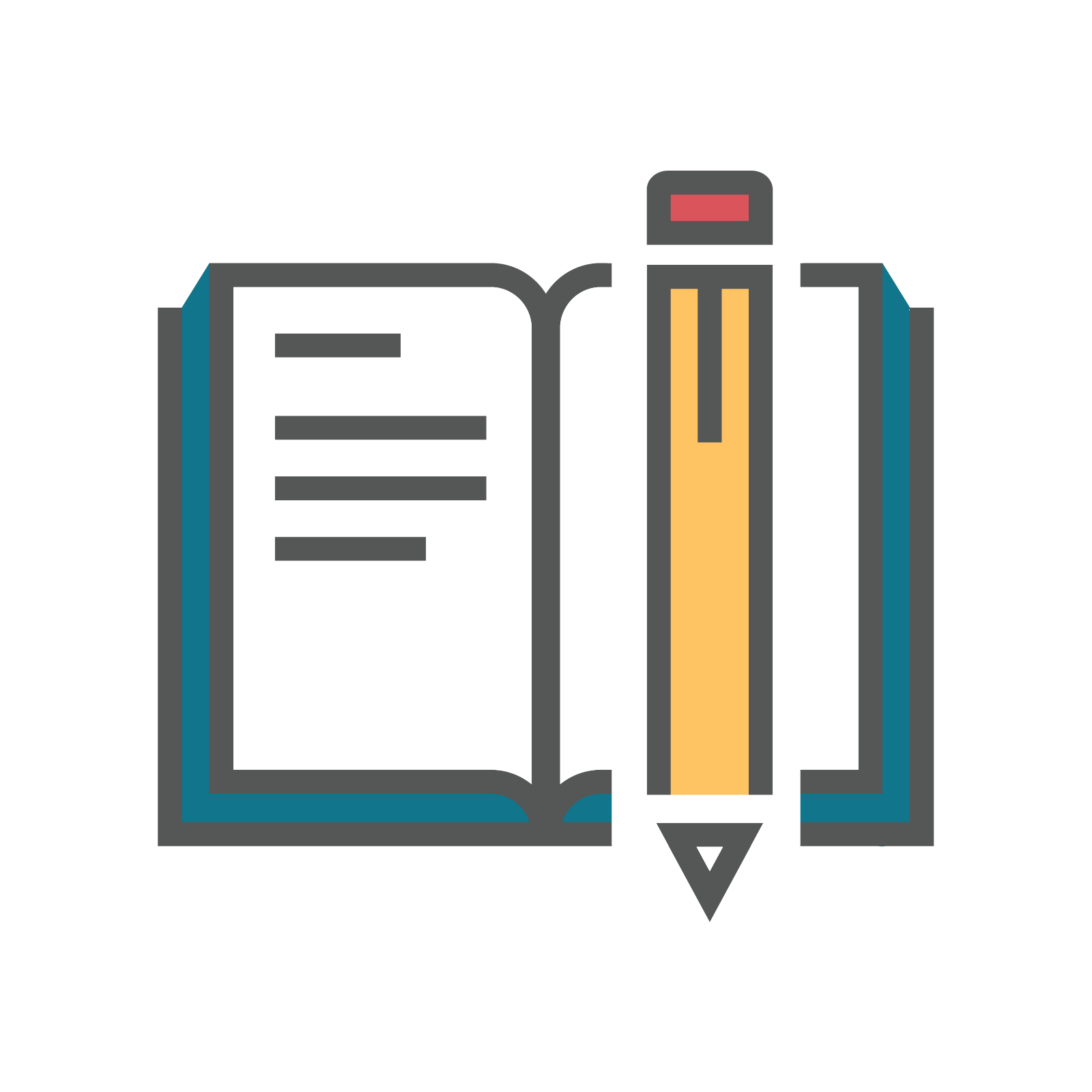 31
عنوان الدرس :التاريخ :   /    /  1444هـ
32
عنوان الدرس :التاريخ :   /    /  1444هـ
33
عنوان الدرس :التاريخ :   /    /  1444هـ
34
عنوان الدرس :التاريخ :   /    /  1444هـ
35
عنوان الدرس :التاريخ :   /    /  1444هـ
36
عنوان الدرس :التاريخ :   /    /  1444هـ
37
عنوان الدرس :التاريخ :   /    /  1444هـ
38
عنوان الدرس :التاريخ :   /    /  1444هـ
39
عنوان الدرس :التاريخ :   /    /  1444هـ
40
عنوان الدرس :التاريخ :   /    /  1444هـ
41
عنوان الدرس :التاريخ :   /    /  1444هـ
42
عنوان الدرس :التاريخ :   /    /  1444هـ
43
عنوان الدرس :التاريخ :   /    /  1444هـ
44
عنوان الدرس :التاريخ :   /    /  1444هـ
45